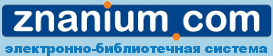 Знаниум - твоя  Электронная Библиотека!
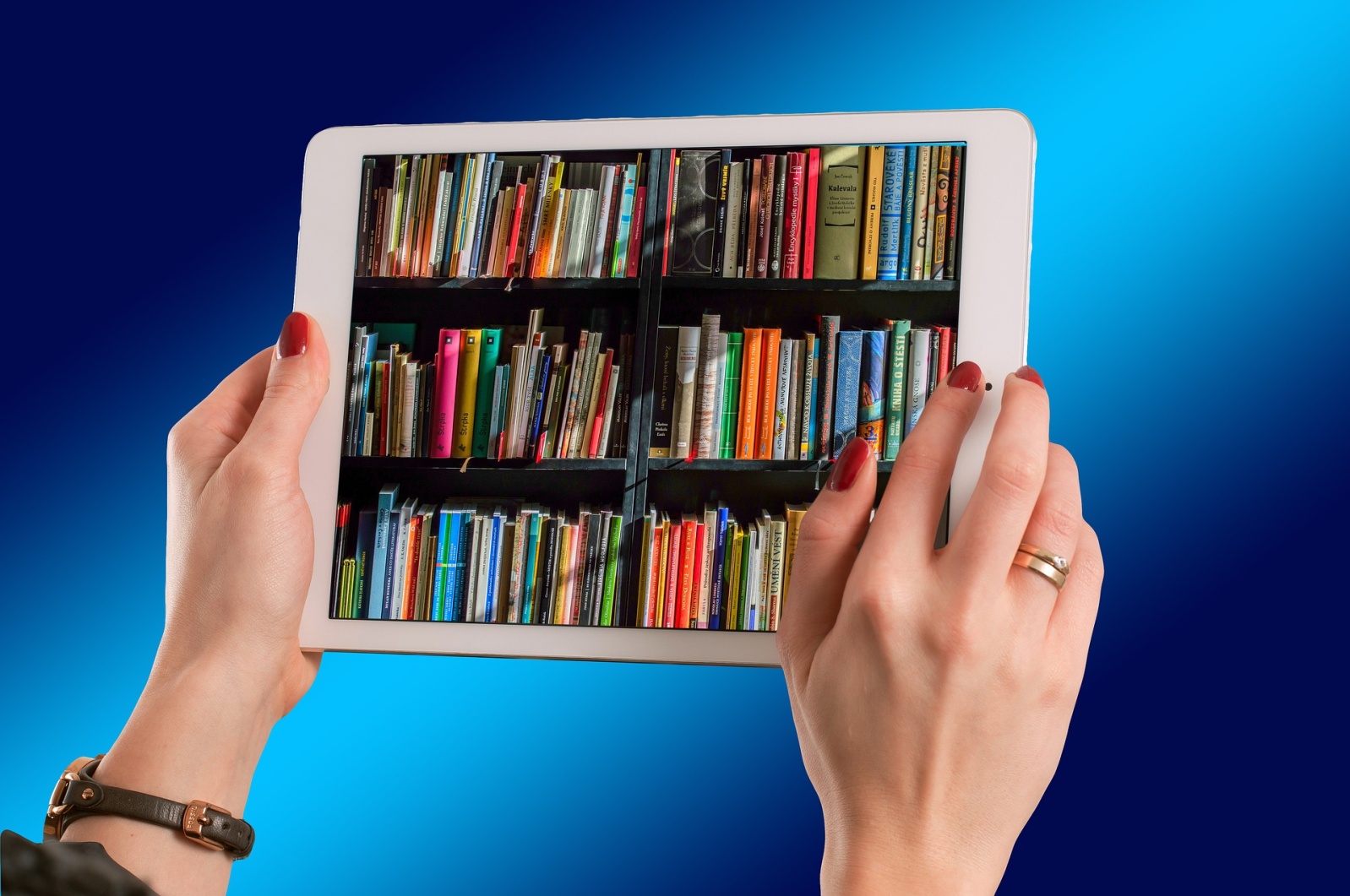 Создать свою учетную запись и личный
 кабинет в системе  «Знаниум»  
можно на любом компьютера колледжа.

 
      По всем вопросам обращайтесь в библиотеку!
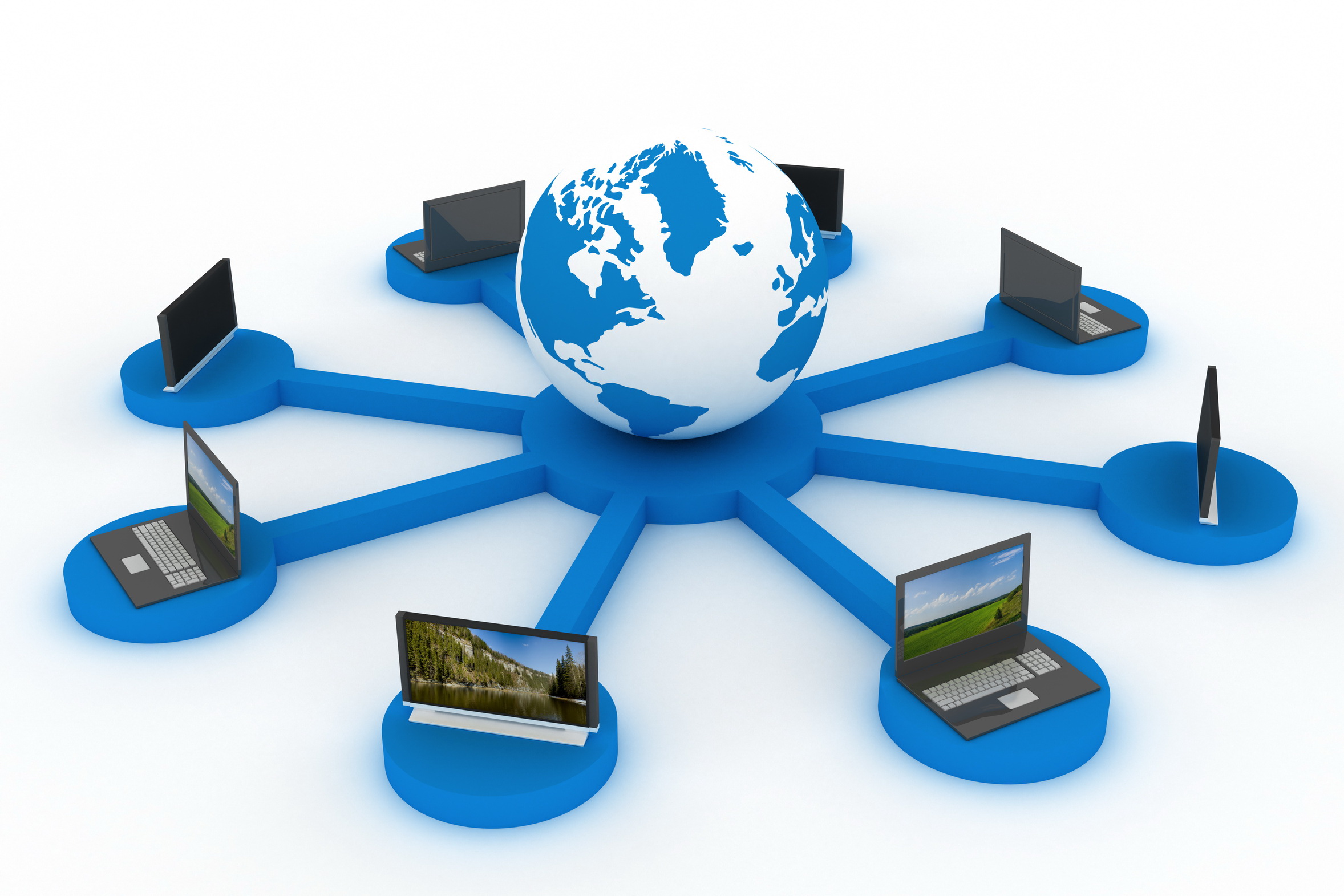 Знаниум  -   современная 
электронная площадка
 для использования информации 
в правовом поле
Журналы
https://znanium.com/
Учебные пособия
Научно-популярные издания
Художественная литература
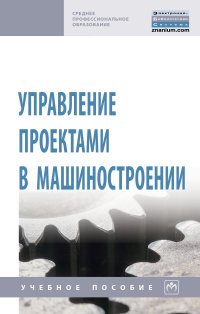 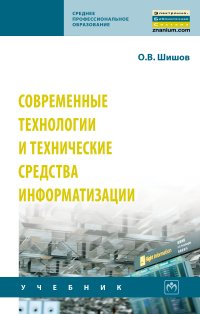 Рассматриваются вопросы управления проектами в машиностроении, анализа и планирования показателей машиностроительного производства на основе квалиметрического подхода, оценки эффективности проектов и управления персоналом.
Современные технологии и технические средства информатизации;
условия и направления их развития; 
эволюция от оргтехники для работы с бумажными документами (составление, транспортировка, обработка и размножение) до устройств, обеспечивающих работу с электронными документами.
И многое другое…
Что почитать по изучаемым предметам?
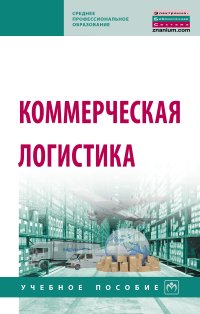 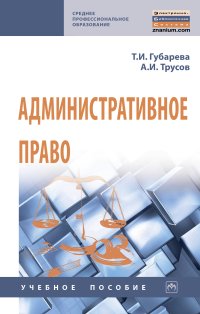 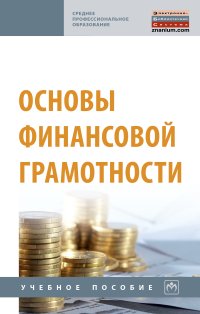 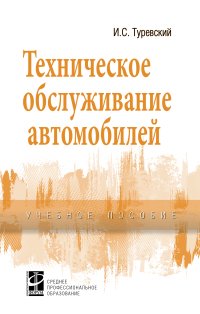 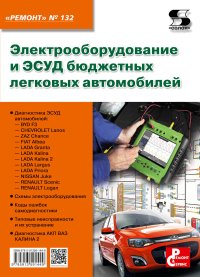 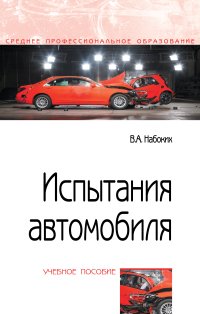 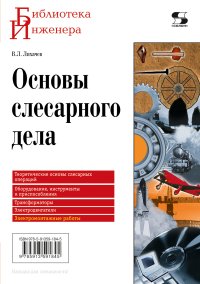 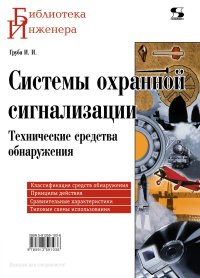 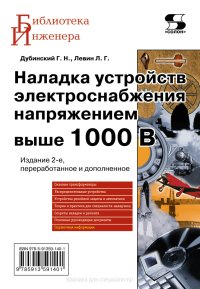 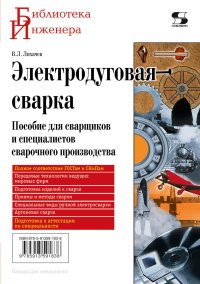 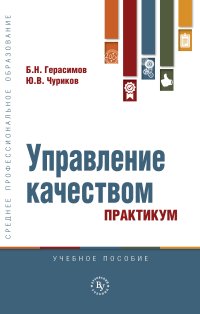 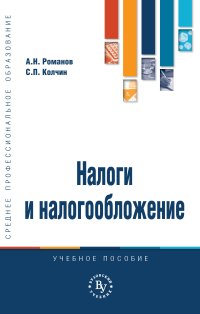 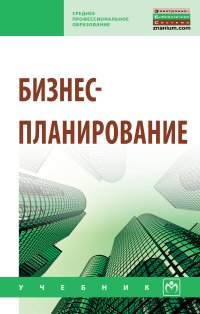 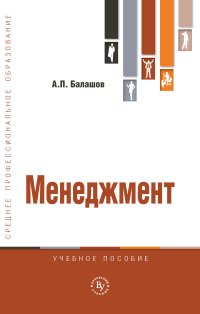 Перед вами — первое систематизированное изложение темы блокчейн на русском языке, в котором автор технологически сложные концепции объясняет понятным языком.
 Помимо истории возникновения и описания технологии, в книге рассмотрены наиболее популярные проекты, реализованные на блокчейн, уже существующее и потенциальное применение в различных отраслях, а также проблематика взаимоотношений блокчейн-проектов и государств.
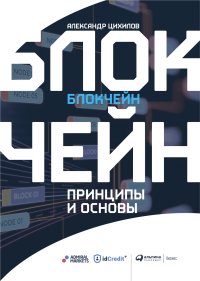 Что почитать для саморазвития?
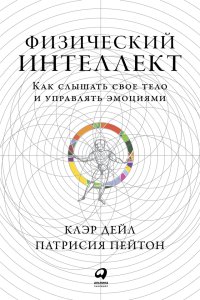 Книга Клэр Дейл и Патрисии Пейтон поможет читателям развить четыре важнейшие составляющие физического интеллекта — силу, пластичность, устойчивость и выносливость. 

Поняв химическую основу эмоций и освоив нужные техники, читатели станут более продуктивными, начнут лучше общаться, более эффективно руководить, без труда справляться со сложными ситуациями на работе и дома 
— а значит
, станут счастливее! 
Что почитать для саморазвития?
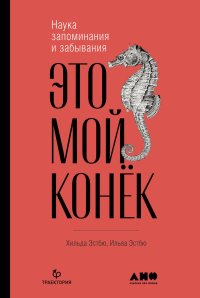 Почему мы помним? 
Как мы забываем? 
И что же такое память, в конце концов? 
Отвечая на эти и другие вопросы, умная и веселая книга 
«Это мой конёк» позволяет 
нам по-новому увидеть одну из самых поразительных человеческих способностей.
Что почитать для саморазвития?
В жизни бывают ситуации, когда кажется, что все пропало, ничего не получается и ты никому не нужен. Чувство отчаянья не дает тебе видеть перспективы и закрывает от окружающих…
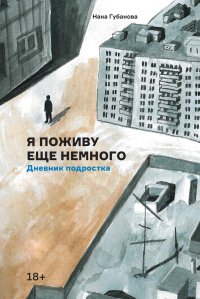 Автор книги призывает всех, кто в силу обстоятельств утратил смысл жизни:
 дайте себе шанс! 

Главное - понять, что происходит в душе человека, находящегося в кризисной жизненной ситуации... 

Не пройти мимо беды и знать, чем вы действительно можете помочь.
Что почитать «для души»?
Регистрируйся в «Знаниум»!Ждем тебя в библиотеке нашего колледжа!